Типологическая морфологическая классификация языков
Классификация по способу соединения морфем в составе словоформы:
Флективные языки (фузия);
Агглютинативные языки (агглютинация);
Изолирующие языки(изоляция).
1. Фузия – один из способов соединения морфем в составе словоформы
ФУЗИЯ (от лат. fusio — сплавливание) – способ соединения морфем в словоформе, при котором  морфемы взаимодействуют в плане выражения (ПВ) и  плане содержания (ПС).
Фузия – один из способов соединения морфем в составе словоформы
Для того чтобы выразить некоторое значение, необходимо учитывать фонетическое оформление соседних морфем и их семантические и грамматические характеристики. 
Языки, в которых преобладает фузия, называются флективными.
Взаимодействие в ПВ
▲ Фонетическое варьирование морфем:
Русск.: [с] лить
             [з] бить
             [съ] скребать
             [ш] шить
            [ж] жечь;
после согласных –ся, после гласных сь- (мыться, мылся, мылись, мылась)
«-чь с основой наст. и прош. вр. на [г], [к]: бере-чь (берег-ут, берег-л-а), мочь (мог-ут, мог-л-а), печь (пек-ут, пек-л-а)… Все остальные глаголы имеют флексию -ть,-ти (фонемат. |т'|/|т'и|), причем морф -ть выступает в позиции после ударной основы (кину-ть, чита-ть, зна-ть, лез-ть, грыз-ть, кляс-ть), а морф -ти – в позиции под ударением (после безударной основы: нес-ти, полз-ти,ид-ти) и в глаголах с ударным префиксом вы-, мотивированных глаголами с инфинитивом на -ти (вы-нес-ти, вы-полз-ти, вы-й-ти)» [Русская грамматика, 1980, с. 674]; 
В киргизском языке действует прогрессивная ассимиляция, которая запрещает после глухого согласного использовать звонкий: бут ‘нога’ + -га (‘местный падеж’) > бутка ‘к ноге’;
В англ. после глухих согласных [s] (bats), звонких согласных и гласных [z] (rooms), после шипящих и свистящих [iz],  (clashes).
▲ Явления морфемного шва, осложняющие выявление морфемной структуры словоформы:
усечение:
при словообразовании (лекциj →лекционный, утк-а → утенок);
при формообразовании (заземли(ть) – зазмл-енн(ый);
наращение: ск-(московский), -йск- ( чилийский), -нск- (сочинский), -овск- (орловский), -анск- (американский);
наложение: 
при словообразовании (син(ий) → син-еват(ый_, коричнев(ый) → коричневат(ый);
при формообразовании (стричь, мочь, течь:  последний согласный одновременно входит в состав корня и суфф. инфинитива).
▲ Степень спайки основы и модифицирующих элементов высока, так что во многих случаях становится трудно выделить основу и противопоставить ее формантам. 
Соответствие между языковыми элементами и обозначаемыми понятиями не одно-однозначны. 
В англ. high  ‘высокий’,  deep ’глубокий’,  
             height ‘высота’,   depth ‘глубина’. 
Хотя корень и суффикс структурно выделяются, не могут быть столь же просто оторваны друг от друга, как 
               good-ness  ‘доброта’, 
                 jazzi-ness  ‘джазовость’.
▲ Процессы сращивания, обусловленные действием сложных фонетических законов, привели к невозможности расчленения на морфемы при явной неэлементарности плана содержания:
 англ. sing ‘петь’, sang ‘пел’, sung ‘спетый’, song ‘песня’;
           foot ‘нога’, feet ‘ноги’, tooth  ‘зуб’,  teeth ‘зубы’;
▲ Наличие нескольких типов словоизменения в зависимости от основы, к которой присоединяется грамматический показатель. Это значит, что для выражения грамматического значения выбирается тот набор аффиксов, который может присоединиться именно в данному типу основы:
древнер. скл. определяется по звукам, на которые оканчивается основа: 
1) *-ā, *-jā ,    2) *-ŏ, *-jŏ…
правильные латинские глаголы делятся на четыре спряжения в зависимости от конечного звука основы инфекта. Основа инфекта оканчивается
у глаголов I спряжения на -ā-;
у глаголов II спряжения на -ē-;
у глаголов IIIа спряжения на согласный или на -ŭ-;
у глаголов IIIб спряжения на -ĭ-;
у глаголов IV спряжения на -ī-.
Взаимодействие в ПС: для выражения значения с помощью аффикса необходимо учитывать содержательные характеристики основы и другие выражаемые словоформой значения.
▲ Морфема может выражать комплекс разнородных значений:
П. + ч. (трав-ой, слон- у);
П.+ч.+р. (син-ий, пищущ-ая);
Л.+ч. (бег-ут, смотр-ишь);
Залог+ вр. (пиш-ущ-ий, писа-вш-ий).
▲ Для разных   комбинаций значений предназначены разные морфемы:
действ. залог + наст. вр.  (ход-ящ-ий), стр. залог + наст. вр. (нос-им-ый), 
действ. залог + прош. вр. ( ходи-вш-ий), стр. залог + прош.вр. (исписа-нн-ый).
▲ Значение (например, множественного числа) выражается с учетом 
частеречной принадлежности всей словоформы 
        (слон-ы, сини-ие, бежал-и);
других грамматических характеристик словоформы.
Продемонстрируем на примере значения мн.ч. у глагола.
Продемонстрируем на примере значения мн.ч. у глагола
Наклонение повел.  услов.                                           изъяв.
                       
                           иди-те     шл-и бы        время  прош.                         наст. 
                                                                              шл-и                       будущ.


                                                                                           спр.   I                      II

                                                                  лицо 1    2     3                         1   2    3

                                                                    -ем –ете –ут      -им   -ите        -ат
2. Агглютинация (от лат. agglutinatio  ‘приклеивание, склеивание’)-
техника соединения морфем в составе словоформы, при которой морфемы относительно автономны и не взаимодействуют ни в плане содержания (ПС), ни в плане выражения (ПВ).
Относительная автономность морфем
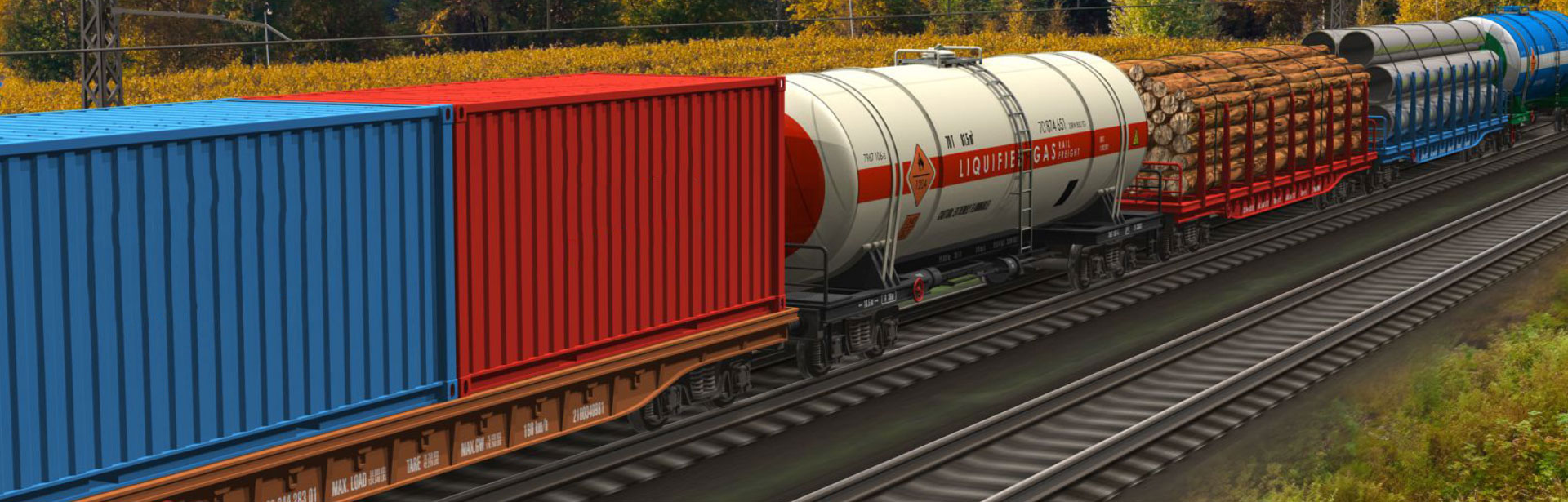 Относительная автономность в ПС
▲ Основа выступает в качестве начальной формы слова:
-Тат.: авыл ‘деревня’ ед.ч. Им.п.;
- Глагольной основой в монгольских языках является повелительная форма 1 л. ед.ч., от которой образуются 8 повелительно-желательных, 4 изъявительные, 5 причастных и 12 деепричастных форм.
Относительная автономность в ПС
▲ Симметрия аффиксов:
 в подавляющем большинстве являются однозначными, то есть выражают только одно грамматическое значение
Относительная автономность в ПС
▲ Симметрия аффиксов 
(сколько необходимо выразить значений – столько используется аффиксов):
 Тат.: китап ‘книга’
             китап-лар ‘книги’
             китап-лар-да  ‘в книгах’
             китап-лар-ым-да  ‘в моих книгах’
             китап-ым  ‘моя книга’
                                 ‘в моей книге’
             китап-ым-да
Относительная автономность в ПС
▲ Симметрия аффиксов (сколько значений – столько аффиксов):
 Эвенк.: исходная форма бира ‘река’ (им. п. ед. ч.)  
                                              бира-л ‘реки’ (им. п. мн. ч.), 
                                              бира-ва ‘реку’ (вин.п. ед.ч.) , 
                                             бира-л-ва ‘реки’ (вин. п. мн. ч.),
                                             бира-кла ‘перед рекой’, 
                                             бира-л-икла ‘перед реками’ 
                                           (-и вставка между аффиксами)
Относительная автономность в ПС
▲ Симметрия аффиксов (сколько значений – столько аффиксов):
 Суахили: префиксальные показатели, следующие в строгом порядке, передают грамматические значения:
    a-         ta-           ku-       penda       ‘он будет любить тебя’
   ni-         ta-            m-       penda        ‘я буду любить их’ 
‘лицо’-’буд.вр’.-’объект’-’любить’
Относительная автономность в ПС ▲ отсутствие типов склонения и спряженияТат.:китап,        китап-лар ‘книги’                         китап-та ‘в книге’ машина, машина-лар ‘машины’                 машина-да ‘в машине’               кыз,                 кыз-лар ‘дочери’авыл,             авыл-лар ‘деревни’                        авыл-да ‘в деревне’
Относительная автономность в ПВ
▲ Четкая морфемная структура: деление на морфемы не представляет трудности
Относительная автономность в ПВ
▲ Аффиксы редко варьируются под влиянием ближайшего окружения
Тат.: ата - лар - мыз - да ‘у наших отцов’
             эв - лер - миз - де ‘у наших домов’
Относительная автономность в ПВ
▲ Аффиксы редко варьируются под влиянием ближайшего окружения:
Азерб.     алма-лар ‘яблоки’, тэбэ-лэр ‘студенты’; 
Уйгур.      китап-лар ‘книги’, ишчи-лэр ‘рабочие’ 
Тур.          tas-lar ‘камни’, cicek-ler ‘цветы’; 
Ногайск. ямгыр-лар ‘дожди’, аьдем-лер ‘люди’
Относительная автономность в ПВ
▲ Возможна перестановка аффиксов:
Тур.:   Sev-me-ler-di
            Sev-me-di-ler
         ‘любят’
3.Изолирующие языки -
языки, для которых характерна наивысшая степень автономности единиц, в том числе морфем в составе словоформы
Моносиллабизм
▲ размытость границ между слогом и морфемой
Моносиллабы – слова, состоящие из одного слога. Слова-моносиллабы составляют базисный ярус лексики. 
Морфема=слог                              Слог=морфема 
Слогоделение морфологически значимо, т. е. слог всегда соответствует либо слову, либо значимой части многосложного слова. 

 Силлабоморфема - минимальная фономорфологическая единица
Моносиллабизм
Слоги 
имеют строго определенную структуру, стандартны и количественно ограниченны; 
являются минимальными единицами, и в них не может быть чередований фонем.
различаются слоговым тоном; 
Морфемы
Неизменяемость значимого слога, вследствие чего определенное значение (морфема) базируется на неизменяемой звуковой оболочке (симметрия). 
Морфемы легко выделимы: их можно опознать по слоговым границам.
Размытость границ между морфемой и словом-одна и та же единица может использоваться как слово и как морфема
▲ семантическая самостоятельность
R        草     ‘трава’   木 ‘дерево’ 
RR       草 木  ‘растительность’
Ra; aR   
Кит.: Полупрефикс 超  ’сверх-, супер-’. Коррелят – корень 超 ‘превысить, превзойти’
                                    超因素 ‘сверхзвуковая скорость’,
                                    超星系 ‘гипергалактика’;
                                    超人 ‘сверхчеловек, супермен’
            Полусуффикс 义. Коррелят - корень ’принцип’, 
                          共产主义 ‘коммунизм’ 
                          民族主义 ’национализм’
Размытость границ между морфемой и словом-одна и та же единица может использоваться как слово и как морфема
▲ семантическая самостоятельность
а ←   R 
Кит.: 
-Полусуффикс 员 генетически соотносится с корневой морфемой 员 ’человек, который работает или учится’:
                                                                                                         邮递员 ‘письмоносец, почтальон';
                                                                                                              海员 ‘моряк’
 -Аффикс числа 们 по происхождению является корнем со значением ‘двери ‘
我     ‘я’    我们 ‘мы’ 
-Суффикс вида глагола 了восходит к глаголу ‘завершать’
                        已经读过了’уже почитал’ 
                               草绿了。 ‘Луга позеленели’.
-Cуффикс вида глагола  过 восходит к глаголу проходить’ 
                               你 学 过 中文 吗？’Ты раньше учил китайский язык?’
                               你 见 过 那 个 人 吗？’встречал этого человека прежде?’
 Вьет.: Показатель прошедшего времени đã  возводится к наречию đã ‛уже’, которое употребляется в современном языке. 
                                                             Tôi đã thấy bạn ‘Я видел тебя’ 
                                                             Họ đã lái xe hơi ‘Они водили машину’
Размытость границ между морфемой и словом-одна и та же единица может использоваться как слово и как морфема
▲семантическая самостоятельность
Возможность существования слова в двух видах
Кит.:        眼         /    眼睛 'глаз'; 
        同学们        /     同学 ‘студенты’.
               刷        /       刷子 ‘щётка’; 
              钉        /      钉子  ‘гвоздь’.;

Вьет.: сan /  can phai 'следует', 'надо‘.
Отсутствие грамматической оформленности слова
▲ 
Кит.: 
-показатели множественного числа у некоторых существительных; 
-показатели вида и времени у некоторых глаголов.
▲факультативность грамматических форм 
 人们       /      人 ‘люди’
          朋友们   /    朋友 ’друзья’
Отсутствие грамматической оформленности слова
▲Отсутствие внутрисловных показателей частеречной принадлежности слова
 
▲Слово может относиться практически любой части речи в зависимости от синтаксической функции (позиции в словосочетании или предложении).
 сущ.:  做好事 ‘делаю добро’
прилаг. : 好人 ‘добрый человек’ 
 глагол: 那个人对我很好 ‘человек любит меня = добр ко мне’